福井県 小浜市
6-（2）　他助成事業との連携企画詳細
■生徒集合
■開会式
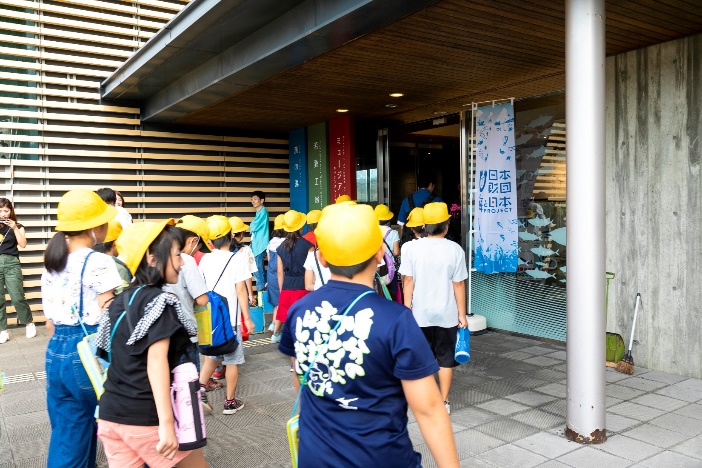 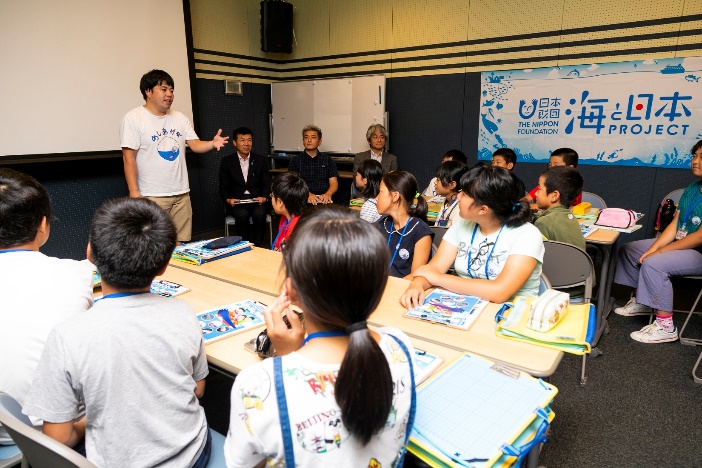 ■座学
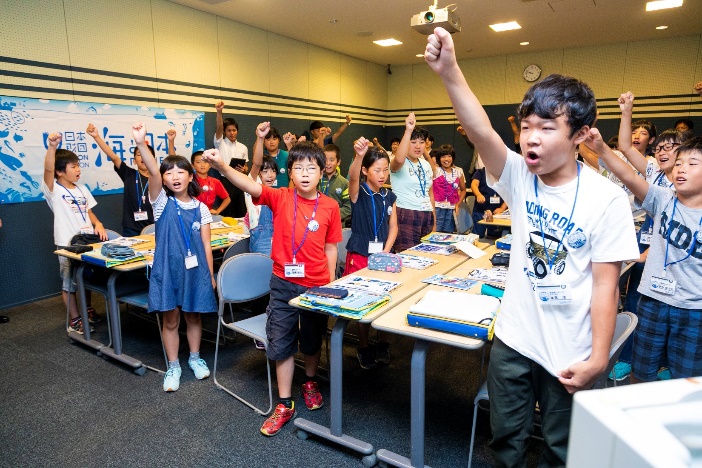 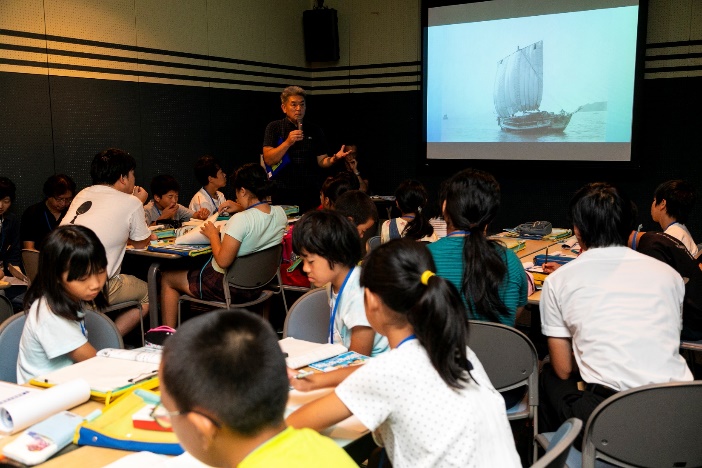 ■調理体験
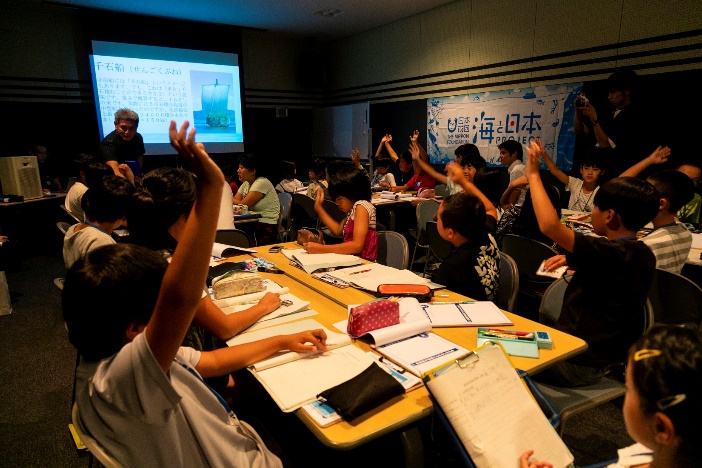 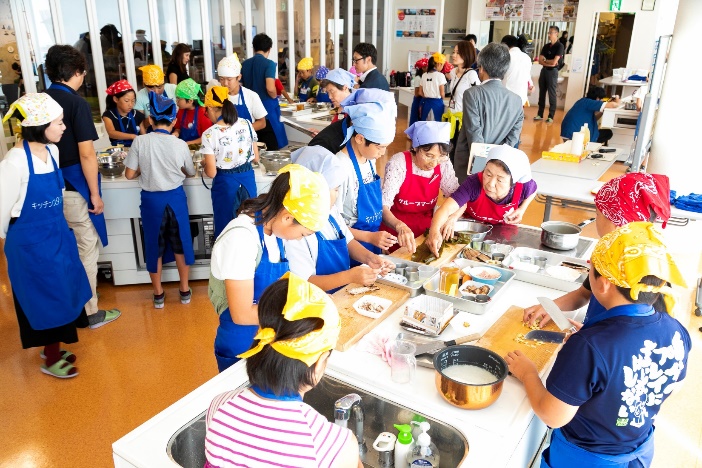 ■調理したものを昼食に
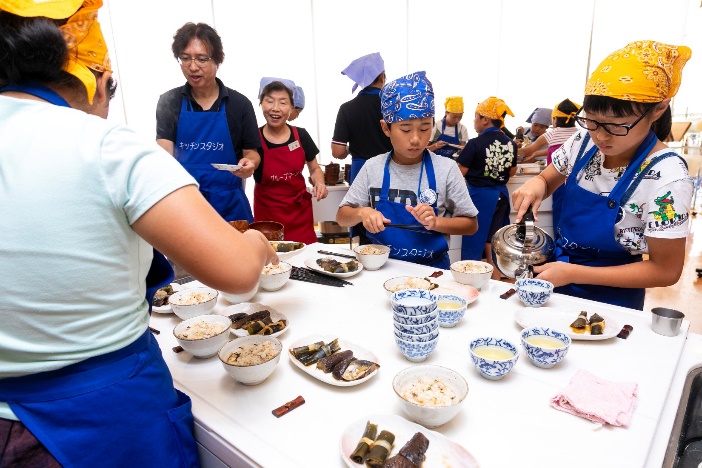 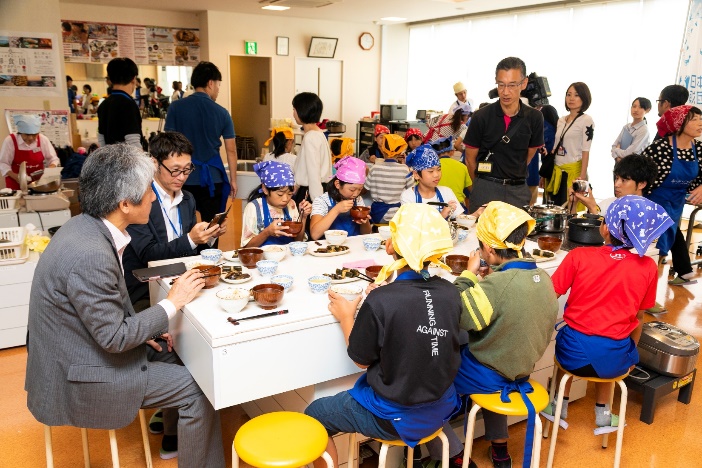 ■乗船体験
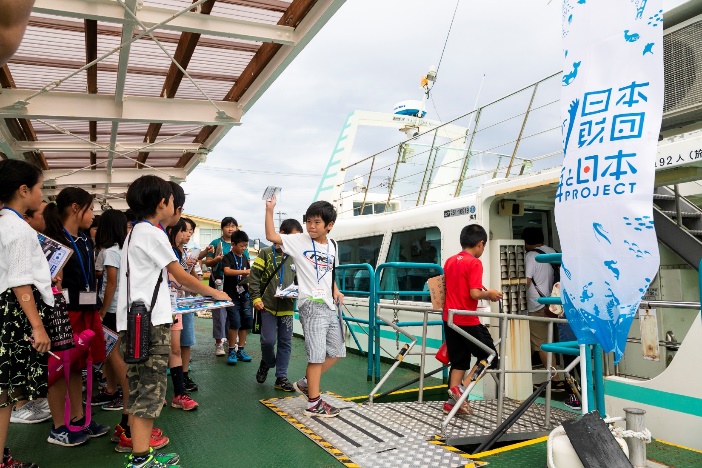 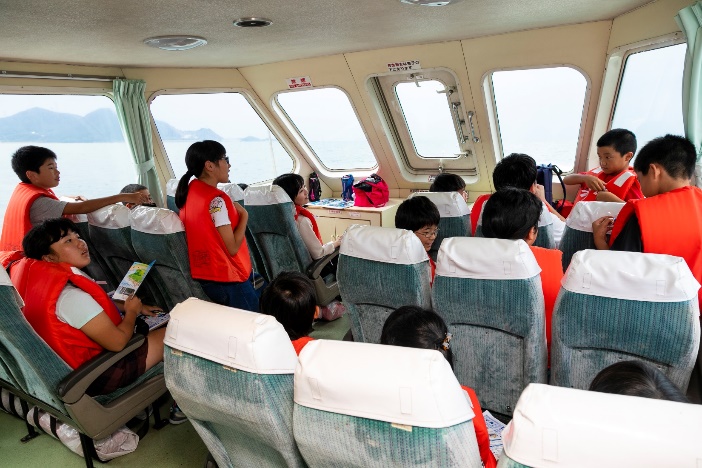 ■海運クイズ
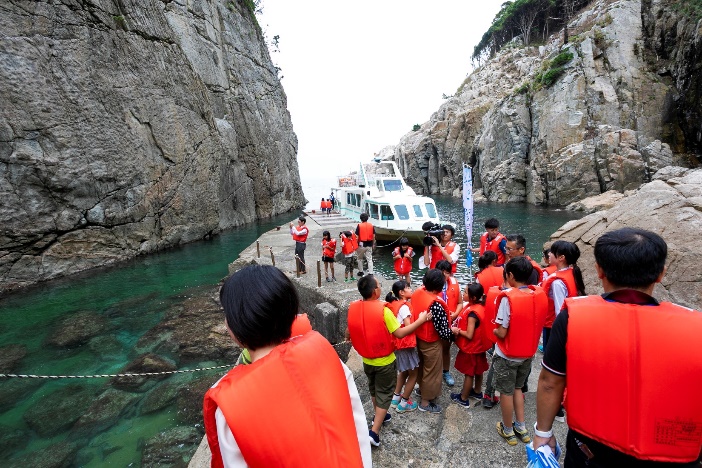 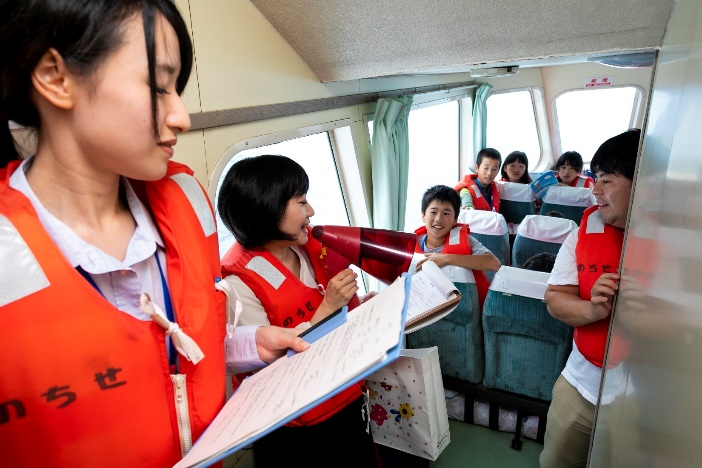 ■八幡神社見学
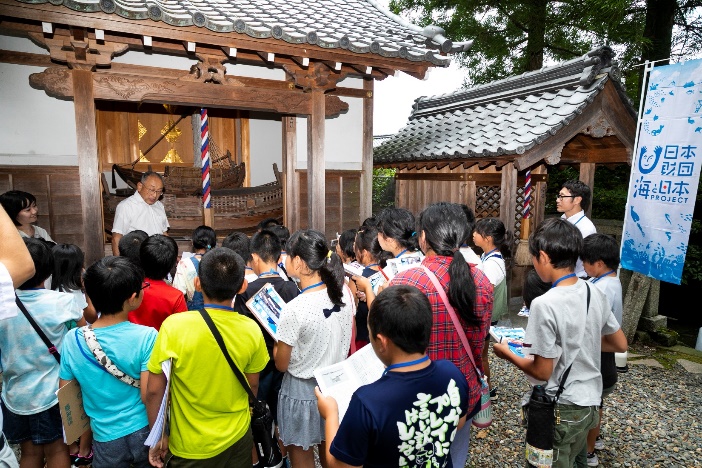 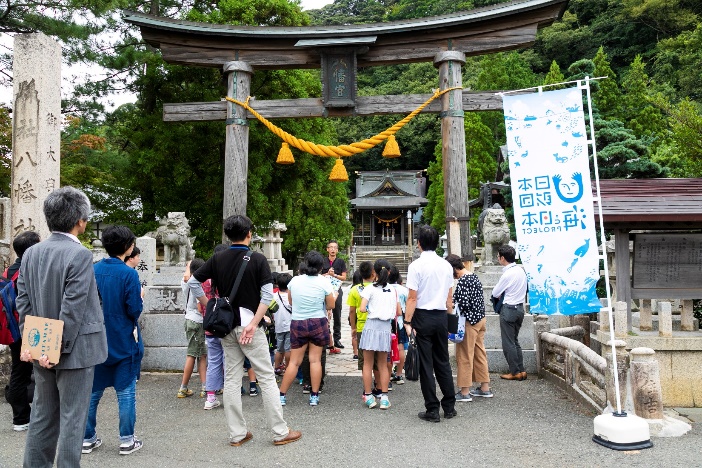 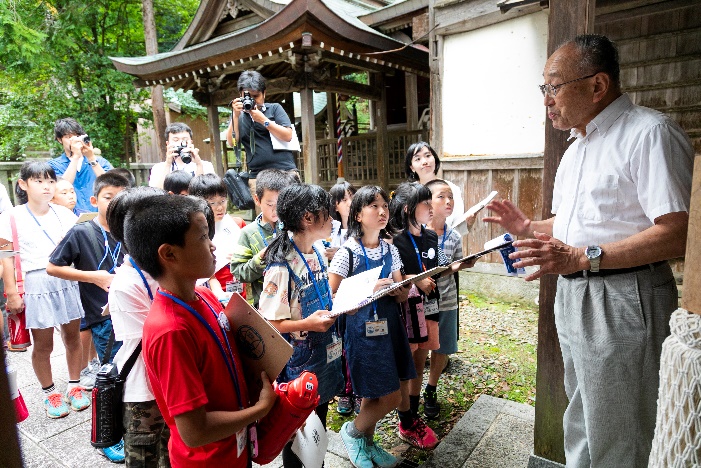 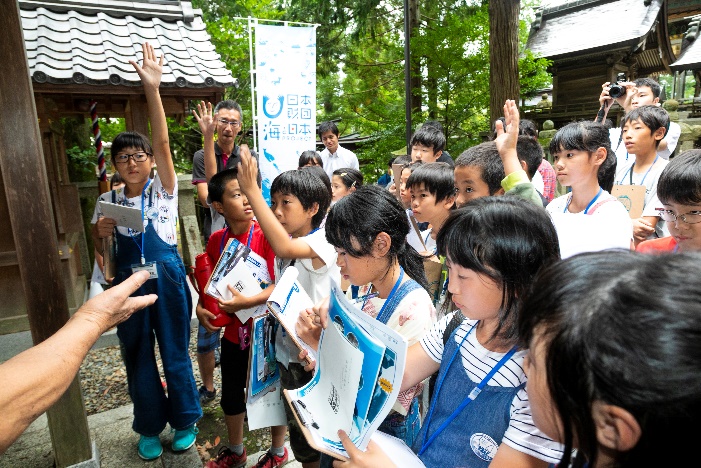 ■壁新聞づくり
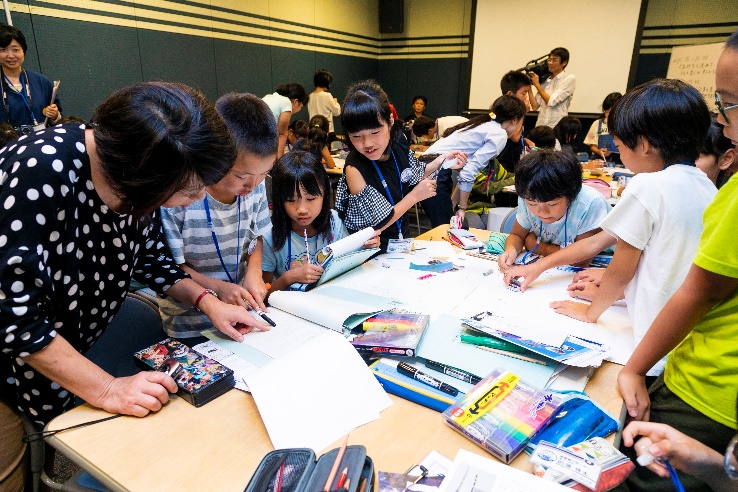 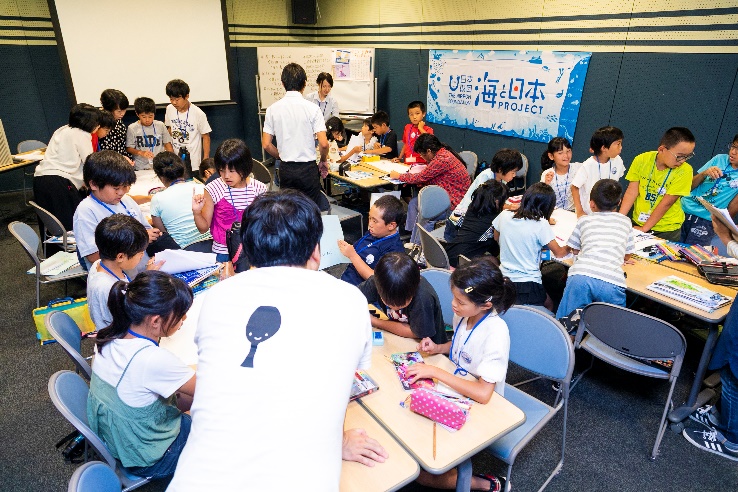 ■グループ成果発表
■認定証授与
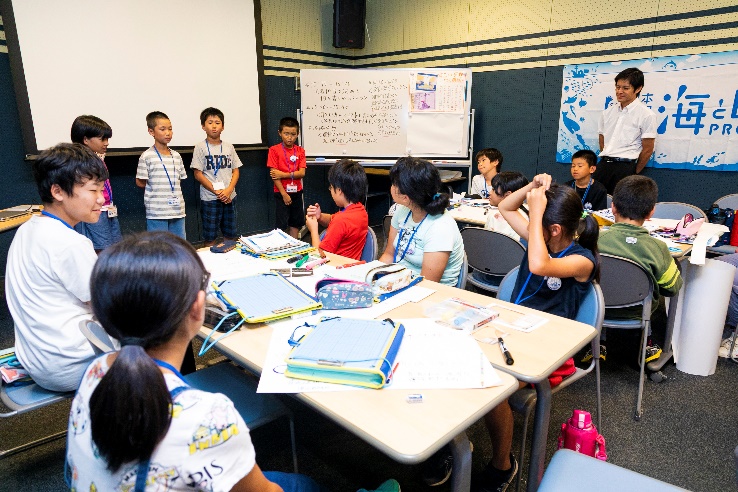 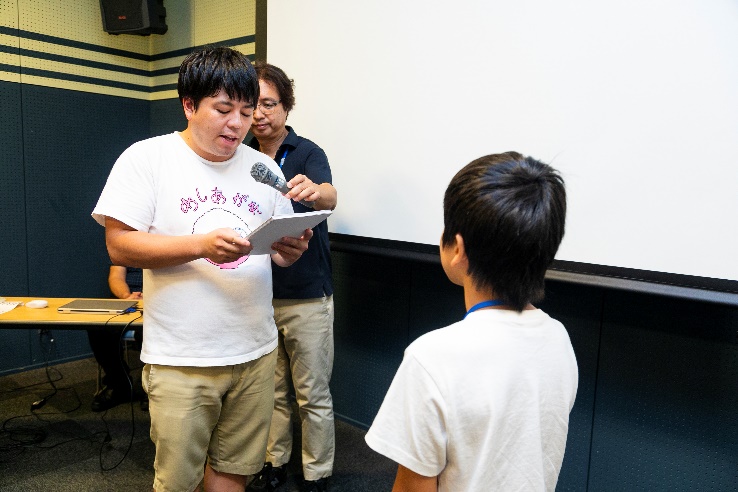 ■全体集合写真
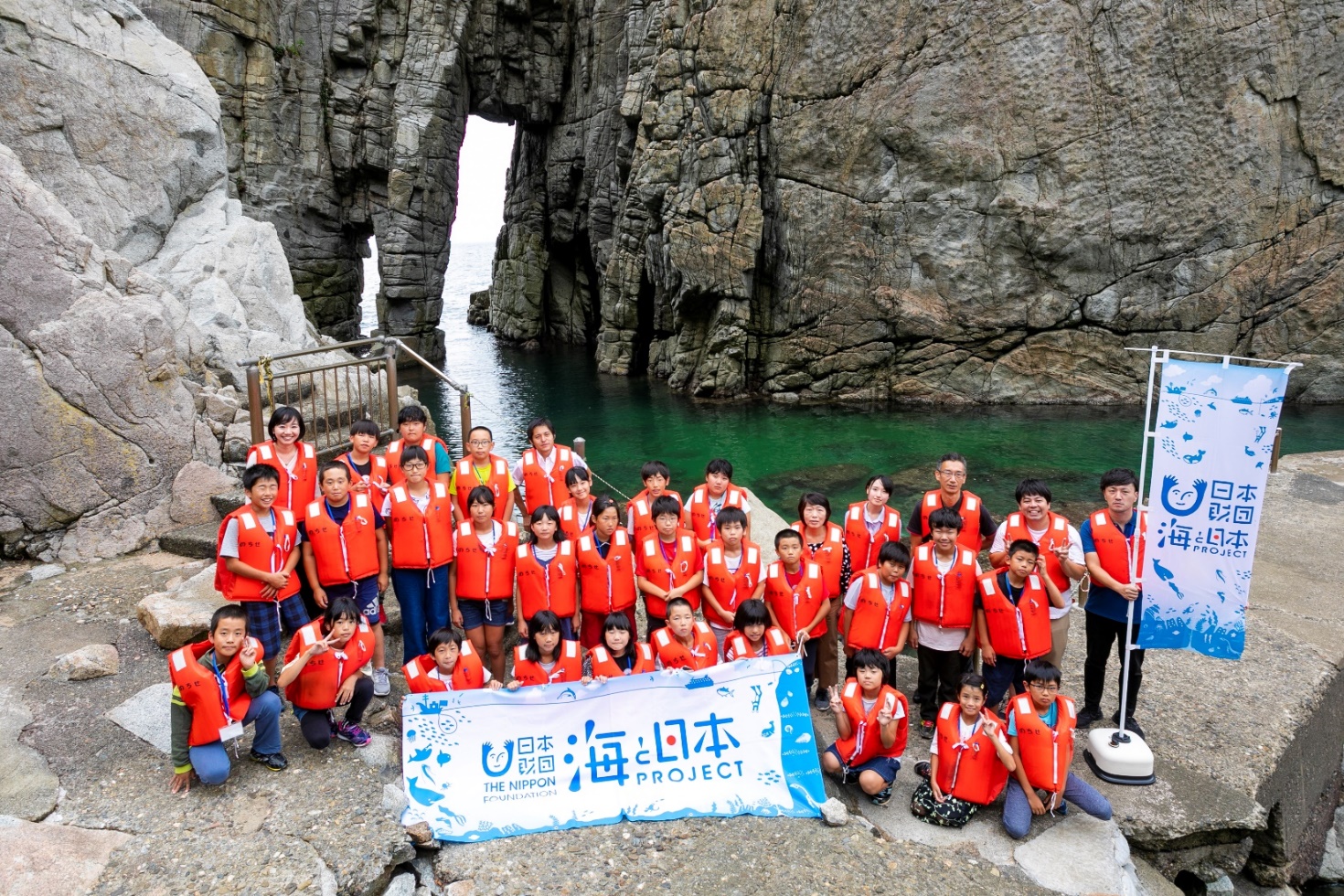